Совещание руководителей средних общеобразовательных учреждений
Дата проведения: 29.03.2019
Место проведения: МБОУ ДО «ДДТ»
Докладчик: заместитель директора МАУ «МЦ «Дивный», Чечулин Максим Сергеевич
Повестка:
1. Итоги проведения школьных этапов Школьной спортивной лиги в 2018-2019 учебном году;
2. Итоги проведения муниципального этапа Школьной спортивной лиги в 2018-2019 учебном году;
Итоги проведения школьных этапов Школьной спортивной лиги:
Итоги проведения школьных этапов Школьной спортивной лиги:
Муниципальный этап «Школьная спортивная лига»
Муниципальный этап «Школьная спортивная лига»
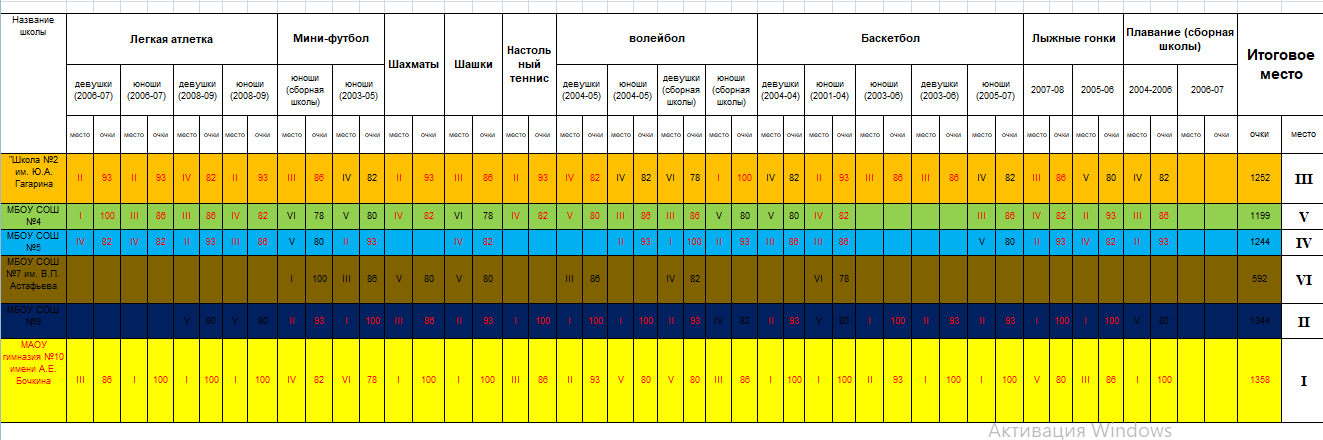 Спасибо за внимание!!!